4: Vương triều Gúp-ta được gọi là thời kì hoàng kim của Ấn Độ vì:
Mirjam Nilsson
ABOUT US
Câu 5: Điểm chung nổi bật giữa Vương quốc Hồi giáo Đê-li và Vương quốc Mô- gôn là gì?
Câu 6: Dưới sự trị vì của mình, A-cơ-ba (1566-1605) đã thi hành những biện pháp tiến bộ, đó là biện pháp gì?
Câu 7: Ý nào sau đây không phản ánh đúng tình hình kinh tế của các quốc gia Đông Nam Á từ nửa sau thế kỉ X đến nửa đầu thế kỉ XVI?  
A. Nền nông nghiệp lúa nước phát triển.                       
B. Hoạt động giao lưu buôn bán bằng đường biển phát triển.
C. Kinh tế phát triển khá thịnh đạt.                      
D. Những mầm mống của nền kinh tế hàng hóa tư bản chủ nghĩa xuất hiện.
Câu 8: Nét nổi bật nhất của văn hóa của Cam-pu-chia và Lào là  
Câu 9. W.Sêch –Xpia là người có đóng góp trong nền văn hóa phục hưng ở châu Âu trong lĩnh vực nào?
Pitch deck title
20XX
2
ABOUT US
Câu 10. Vương triều Hồi giáo Đêli ở Ấn Độ thế kỉ XII-XVI được thành lập bởi người
Câu 11. Những con sông nào cung cấp phù sa màu mỡ cho sự phát triển nông nghiệp ở Ấn Độ?
Câu 12: Tầng lớp nào có địa vị cao nhất trong xã hội Ấn Độ thời vương triều Hồi giáo Đêli?
Câu 13. Vào thế kỉ XIII tôn giáo nào đã du nhập vào Cam-pu-chia thay thế cho Hin-đu giáo ?
Câu 14. Kinh đô ban đầu của vương quốc Lan Xang được đặt ở đâu?
Câu 15. Điệu múa truyền thống của dân tộc Lào là gì?
Pitch deck title
20XX
3
TỰ LUẬN
Câu 1: Dựa vào kiến thức đã học em hãy:

  a. Trình bày hiểu biết của em về những thành tựu văn hóa tiêu biểu của Ấn Độ từ thế kỉ IV Đến giữa thế kỉ XIX? 
b. Kể tên những thành tựu văn hóa tiêu biểu của Đông Nam Á còn tồn tại cho đến ngày nay chịu ảnh hưởng bởi văn hóa Ấn Độ? 
Câu 2: Tại sao nói thời kì Ăng-co là thời kì phát triển đỉnh cao của Vương quốc Campuchia?
Câu 3 Văn hóa Trung Quốc đã có những đóng góp quan trọng nào cho lịch sử nhân loại?
Câu 4 Giới thiệu hiểu biết của em về Ngô Quyền (tiểu sử, cuộc đời, sự nghiệp)?
Pitch deck title
20XX
4
Câu 1 (a):
a. Thành tựu văn hóa tiêu biểu của Ấn Độ từ thế kỉ IV Đến giữa thế kỉ XIX: 
- Chữ viết: Chữ Phạn đạt đến mức hoàn chỉnh. Chữ Phạn là nguồn gốc của chữ Hindu thông dụng hiện nay ở Ấn Độ.
- Văn học – nghệ thuật: nhiều tác phẩm chính luận, sử thi, kịch thơ. Tiêu biểu là hai bộ sử thi Ma-ha-bha-ra-ta và Ra-ma-ya-na. 
- Kiến trúc - điêu khắc: Chịu ảnh hưởng sâu sắc của các tôn giáo. Nhiều công trình kiến trúc nổi tiếng như: Đền kha-giu-ra-hô, tượng phật trong chùa hang A-gian-ta
- Tôn giáo: đạo Hindu, đạo hồi, đạo Phật.
20XX
Pitch deck title
5
Câu 1 (b)
b. Những thành tựu văn hóa tiêu biểu của Đông Nam Á chịu ảnh hưởng bởi văn hóa Ấn Độ:
- Các công trình kiến trúc như Ăng-co Vat, Ăng co Thom, chùa Pa-gan…
- Đạo Hin đu, đạo Phật
- Chữ Phạn.
Pitch deck title
20XX
6
Tại sao nói thời kì Ăng-co là thời kì phát triển đỉnh cao của Vương quốc Campuchia?
- Chính trị - xã hội:
+ Đất nước thống nhất ổn định, các vương  triều ra sức củng cố quyền lực, 
+ Quan tâm đến đời sống nhân dân
- Về kinh tế: 
+ Có bước phát triển nhất là nông nghiệp. Triều đình rất quan tâm đến thủy lợi như đào hồ, kênh máng để trữ nước
+ Cư dân ngoài sản xuất nông nghiệp còn đánh bắt cá, khai thác lâm thổ sản, làm thủ công…
- Về mở mang bờ cõi: Các vị vua không ngừng mở mang quyền lực ra bên ngoài thông qua các cuộc tấn công quân sự.
- Xây dựng nhiều công trình kiến trúc nổi tiếng như: Ăng-co Vát, Ăng-co Thom
Pitch deck title
20XX
7
Địa lý
Câu 5 : Dựa vào kiến thức đã học em hãy:
         a. Trình bày đặc điểm sông, hồ của châu Á?
         b. Kể tên một số sông lớn ở châu Á và nêu ý nghĩa của song ngòi đối với đời sống, sản xuất và bảo vệ tự nhiên?
Pitch deck title
20XX
8
a. Đặc điểm sông, hồ của châu Á:
- Mạng lưới sông ngòi khá phát triển với nhiều hệ thống sông lớn, tuy nhiên phân bố không đều và chế độ nước phức tạp.
- Khu vực bắc Á: mạng lưới sông dày, sông thường bị đóng băng vào mùa đông, mưa lũ vào mùa xuân.
- Khu vực Đông Á, Nam Á, Đông Nam Á: mạng lưới sông ngòi dày, nhiều sông lớn, mùa lũ trùng với mùa khô, mùa cạn trùng với mùa khô.
- Tây Nam Á, Trung Á: mạng lưới sông ngòi kém phát triển.
- Các hồ lớn như hồ Ca-xpi, Bai-can, A-ran... được hình thành từ đứt gãy hoặc miệng núi lửa.
Pitch deck title
20XX
9
b. Kể tên một số sông lớn ở châu Á và nêu ý nghĩa của chúng đối với đời sống, sản xuất và bảo vệ tự nhiên:
- Tên một số sông lớn ở châu Á: I-ê-nít-xây, Hoàng Hà, Mê Kông, Ấn,...
- Ý nghĩa của các con sông đối với đời sống, sản xuất và bảo vệ tự nhiên:
+ Cái nôi hình thành một số nền văn minh như sông Hoàng Hà, sông Ấn, sông Hằng,...
+ Ngày nay, có vai trò vô cùng quan trọng trong giao thông, thuỷ điện, cung cấp nước cho sản xuất, sinh hoạt, du lịch, đánh bắt và nuôi trồng thuỷ sản.
Pitch deck title
20XX
10
Câu 6 : Dựa vào kiến thức đã học kết hợp khai thác bảng số liệu bảng 1 và 2  hãy nêu đặc điểm cơ cấu dân cư ở châu Âu?
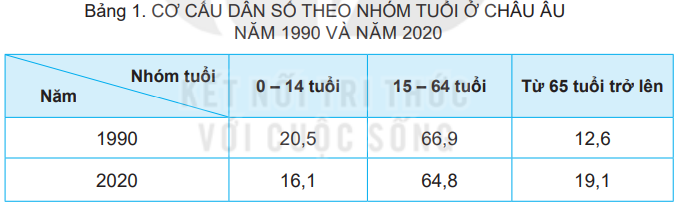 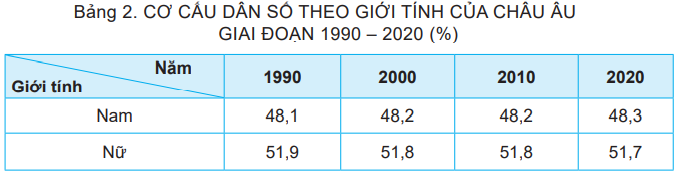 Pitch deck title
20XX
11
Đặc điểm cơ cấu dân cư ở châu Âu:
- Số dân: 747 triệu người (2020).
- Cơ cấu dân số già:
+ Nhóm tuổi 0 – 14 chiếm tỉ lệ nhỏ, xu hướng giảm (Năm 1990 là 20,5%, năm 2020 là 16,1% => giảm 4,4%).
+ Nhóm tuổi trên 65 tuổi trở lên chiếm tỉ lệ cao, xu hướng tăng (Năm 1990 là 12,6%, năm 2020 là 19,1% => tăng 6,5%).
- Dân cư châu Âu có sự chênh lệch về tỉ lệ giới tính: Năm 2020, tỉ lệ giới tính nam là 48,3%, trong khi tỉ lệ giới tính nữ là 51,7% => Tỉ lệ giới tính nữ cao hơn tỉ lệ giới tính nam 3,4%.
Pitch deck title
20XX
12
U-ran.
Câu 1: Dãy núi ngăn cách châu Á với châu Âu là
Pitch deck title
20XX
13
Ôn đới.
Câu 2: Đới khí hậu nào chiếm diện tích lớn nhất châu Âu?
20XX
Pitch deck title
14
đồng bằng Ấn Hằng.
Miền địa hình ở giữa khu vực Nam Á là
20XX
Pitch deck title
15
ôn đới lục địa.
Kiểu khí hậu phổ biến ở khu vực Trung Á là
Pitch deck title
20XX
16
Ti-grơ và Ơ-phrat.
Hai con sông lớn của khu vực Tây Á là
Pitch deck title
20XX
17
Mở ra những con đường mới, vùng đất mới, thị trường mới.
Hệ quả nào là quan trọng nhất của các cuộc phát kiến địa lí?
Pitch deck title
20XX
18
Ph.Ma-gien-lan
Người đã thực hiện chuyến đi đầu tiên vòng quanh thế giới là
Pitch deck title
20XX
19
I-ta-li-a.
Phong trào Văn hóa Phục hưng bắt đầu từ nước
20XX
Pitch deck title
20
“con người khổng lồ”.
Trong thời Phục hưng đã xuất hiện rất nhiều nhà văn hóa, khoa học thiên tài. Người ta gọi là những
Lê-ô-na đờ Vanh-xi.
Đại diện tiêu biểu nhất của phong trào Văn hóa Phục hưng trong lĩnh vực hội họa là
Sếch-xpia.
Tác giả của vở kịch nổi tiếng Rô-mê-ô và Giu-li-ét là ai?
Pitch deck title
20XX
23
Đề cao giá trị con người, khoa học - kĩ thuật, chống phong kiến.
Nội dung của phong trào Văn hóa Phục Hưng là
Châu Mỹ
C. Cô lôm bô đã tìm ra châu lục nào?
Quảng Châu.
Thương cảng nào trong thời Minh – Thanh trở thành trung tâm buôn bán sầm uất với nước ngoài?
Pitch deck title
20XX
26
A
Vương triều Gúp-ta được gọi là thời kì hoàng kim của Ấn Độ vì:
A. Kinh tế có những tiến bộ vượt bậc, đời sống nhân dân ổn định, sung túc.
B. Xã hội ổn định, đạo Phật tiếp tục phát triển mạnh.
C. Nhiều công trình kì vĩ, tinh xảo được xây dựng.
D. Hoạt động thương mại trong nước được đẩy mạnh.
B
Điểm chung nổi bật giữa Vương quốc Hồi giáo Đê-li và Vương quốc Mô- gôn là gì?
Đều là vương triều của người nước ngoài.                      
B. Cùng theo đạo Hồi.
C. Đều là những dân cư có nguồn gốc từ Thổ Nhĩ Kì.        
D. Cùng theo đạo Phật.
Pitch deck title
20XX
28
D
Dưới sự trị vì của mình, A-cơ-ba (1566-1605) đã thi hành những biện pháp tiến bộ, đó là biện pháp gì?
A. Xóa bỏ Hồi giáo.
B. Xây dựng chính quyền vững mạnh.
C. Giành nhiều đặc quyền cho quý tộc gốc Mông Cổ.
D. Xóa bỏ sự kì thị tôn giáo, thủ tiêu đặc quyền Hồi giáo, phát triển kinh tế, văn hóa Ấn Độ.
Pitch deck title
20XX
29
Pitch deck title
20XX
30
SOLUTION
CLOSE THE GAP
COST SAVINGS
Our product makes consumer lives easier, and no other product on the market offers the same features
Reduce expenses for replacement products
TARGET AUDIENCE
EASY TO USE
Simple design that gives customers the targeted information they need
Gen Z (18-25 years old)
Pitch deck title
20XX
31
PRODUCT OVERVIEW
UNIQUE
TESTED
Only product specifically dedicated to this niche market
Conducted testing with college students in the area
FIRST TO MARKET
AUTHENTIC
First beautifully designed product that's both stylish and functional
Designed with the help and input of experts in the field
20XX
Pitch deck title
32
PRODUCT BENEFITS
Cool and stylish product
Areas for community connections 
Online store and market swap
20XX
Pitch deck title
33
COMPANY OVERVIEW
Pitch deck title
20XX
34
BUSINESS MODEL
ABSTRACT
DESIGN
RESEARCH
We believe people need more products specifically dedicated to this niche market
We based our research on market trends and social media
Minimalist and easy to use
Pitch deck title
20XX
35
MARKET OVERVIEW
$3B
$2B
$1B
Opportunity to build
Fully inclusive market
Total addressable market
Freedom to invent
Selectively inclusive market
Serviceable available market
Few competitors
Specifically targeted market
Serviceable obtainable market
Pitch deck title
20XX
36
MARKET COMPARISON
$3B
Opportunity to build + addressable market
$2B
Freedom to invent + serviceable market
$1B
Few competitors + obtainable market
Pitch deck title
20XX
37
OUR COMPETITION
COMPETITORS
CONTOSO
Our product is priced below that of other companies on the market
Design is simple and easy to use, compared to the complex designs of the competitors
Affordability is the main draw for our consumers to our product
Company AProduct is more expensive
Companies B & C Product is expensive and inconvenient   to use
Companies D & EProduct is affordable, but inconvenient   to use
Pitch deck title
20XX
38
OUR COMPETITION GRAPHIC
CONTOSO
CONVENIENT
A
EXPENSIVE
AFFORDABLE
D
C
INCONVENIENT
E
B
Pitch deck title
20XX
39
GROWTH STRATEGY
How we’ll scale in the future
PHASE 1: FEB 20XX
Roll out product to high profile or top-level participants to help establish the product
PHASE 2: MAY 20XX
Release of the product to the general public and monitor press release and social media accounts
PHASE 3: OCT 20XX
Gather feedback and adjust product design as necessary
Pitch deck title
20XX
40
TWO YEAR ACTION PLAN
Run focus group
Draft blueprints
Gather feedback
May 20XX
Feb 20XX
Oct 20XX
20XX
JAN
FEB
MAR
APR
MAY
JUN
JUL
AUG
SEP
OCT
NOV
DEC
20XX
JAN
FEB
MAR
APR
MAY
JUN
JUL
AUG
SEP
OCT
NOV
DEC
Test design
Launch design
Deliver to client
Feb 20XX
July 20XX
Dec 20XX
Pitch deck title
20XX
41
FINANCIALS
Pitch deck title
20XX
42
MEET THE TEAM
Takuma Hayashi
Rajesh Santoshi
Mirjam Nilsson
Flora Berggren
President
VP Marketing
Chief Executive Officer
Chief Operations Officer
Pitch deck title
20XX
43
MEET THE TEAM
Takuma Hayashi
Mirjam Nilsson
Flora Berggren
Rajesh Santoshi
President
Chief Executive Officer
Chief Operations Officer
VP Marketing
Graham Barnes
Rowan Murphy
Elizabeth Moore
Robin Kline
VP Product
SEO Strategist
Product Designer
Content Developer
Pitch deck title
20XX
44
SUMMARY
At Contoso, we believe in giving 110%. By using our next-generation data architecture, we help organizations virtually manage agile workflows. We thrive because of our market knowledge and great team behind our product. As our CEO says, "Efficiencies will come from proactively transforming how we do business."
Pitch deck title
20XX
45
THANK YOU
Mirjam Nilsson
206-555-0146
mirjam@contoso.com
www.contoso.com